Годовой отчет 
об исполнении бюджета Артемовского городского округа 
за 2016 год
Количество главных распорядителей средств бюджета Артемовского городского округа и муниципальных учреждений Артемовского городского округа
Плановые  показатели  бюджета Артемовского городского  округа, установленные решениями Думы Артемовского  городского  округа  о  бюджете в 2014-2016 годах
Показатели  исполнения  бюджетаАртемовского городского  округа в 2014-2016 годах
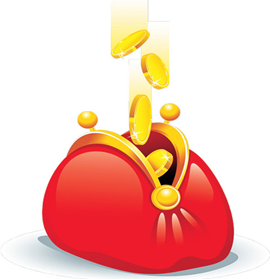 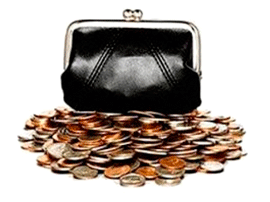 Исполнение доходной части бюджета Артемовского городского округа в 2014-2016 годах
Показатели исполнения доходной части бюджета Артемовского городского округаза 2014-2016 годы
Доля налоговых и неналоговых доходов и безвозмездных поступлений в общем объеме поступивших доходов в 2014-2016 годах
Плановые показатели доходов бюджета Артемовского городского округа в 2016 году
1 758 840,8
тыс. руб.
Налоговые доходы  639 869,0
тыс. руб.
Неналоговые доходы 15 683,0
тыс. руб.
Безвозмездные поступления  
1 103 288,8
тыс. руб.
Исполнение доходной части бюджета Артемовского городского округа за 2016 год
Структура  поступивших  доходов бюджета Артемовского городского округа в 2016 году
Исполнение доходной части бюджета Артемовского городского округа в 2016 году в части налоговых доходов
Единый сельскохозяйственный налог – 3010,2 тыс. руб.
Налог на доходы физических лиц –  544620,3 тыс. руб.
Налог, взимаемый в связи с применением упрощенной системы налогообложения – 6959,3 тыс. руб.
Налог, взимаемый в связи с применением патентной системы налогообложения – 634,3  тыс. руб.
632 769,5
тыс. руб.
Акцизы по подакцизным товарам (продукции) – 24922,4 тыс. руб.
Налог на имущество физических лиц – 
9017,3 тыс. руб.
Земельный налог –  
9802,3 тыс. руб.
Государственная пошлина – 7046,2 тыс. руб.
Единый налог на вмененный доход  для отдельных видов деятельности – 
26747,9 тыс. руб.
Задолженность и перерасчеты по отменен. налогам, сборам и иным обязательным платежам – 9,3 тыс. руб.
Исполнение доходной части бюджета Артемовского городского округа в 2016 году в части неналоговых доходов
Доходы от продажи материальных и нематериальных активов – 3827,5 тыс. руб.
Платежи при пользовании природными ресурсами – 663,8 тыс. руб.
16 430,2
тыс. руб.
Штрафы, санкции, 
возмещение ущерба –  
3576,9 тыс. руб.
Прочие неналоговые доходы -  (-2,1) тыс. руб.
Доходы от использования имущества, находящегося в государственной и муниципальной собственности – 
7667,5 тыс. руб.
Доходы от оказания платных услуг (работ) и компенсации государства – 696,6 тыс. руб.
Исполнение плановых показателей по налоговым и неналоговым доходам бюджета Артемовского городского округа  в 2014-2016 годах
Исполнение доходной части бюджета Артемовского городского округа в части налоговых и неналоговых доходов за 2014-2016 годы
Исполнение плановых показателей по безвозмездным поступлениям бюджета Артемовского городского округа в 2014-2016 годах
Исполнение доходной части бюджета Артемовского городского округа в части безвозмездных поступлений за 2014-2016 годы
Исполнение  расходной  части  бюджета  Артемовского  городского округа в 2014-2016 годах
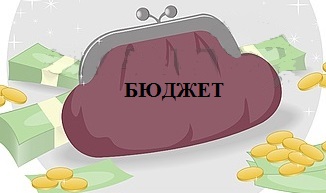 Исполнение плановых показателей расходной части бюджета Артемовского городского  округав 2014-2016 годах
Исполнение расходной части бюджета Артемовского городского округа в 2016 году
Образование
954 372,7 тыс.руб.
Общегосударственные вопросы
122 813,5 тыс. руб.
Жилищно-коммунальное хозяйство
164 649,5 тыс.руб.
Национальная оборона  
2 718,8 тыс. руб.
1 748 809,0
тыс. руб.
Национальная безопасность
 и правоохранительная деятельность 
39 548,5 тыс. руб.
Социальная политика
233 894,9 тыс.руб.
Культура и кинематография
102 244,7  тыс.руб.
Национальная экономика  107 686,8 тыс. руб.
Охрана окружающей среды  
1 534,3 тыс. руб.
Физическая культура и 
спорт
16 954,8 тыс.руб.
Средства массовой
 информации
2 179,0 тыс.руб.
Обслуживание государственного и муниципального долга 
211,5 тыс. руб.
Расходная часть бюджета Артемовского городского округа в 2014-2016 годах
Структура расходов бюджета Артемовского  городского округа  в 2016 году
Расходы бюджета Артемовского городского округа по разделу 0100 «Общегосударственные расходы» за 2014-2016 годы
Основные направления  расходов бюджета Артемовского городского округа по разделу 0100 «Общегосударственные вопросы»  в 2016 году
Денежное содержание высшего должностного лица Артемовского городского округа –  2 262,1 тыс. руб.
Содержание  и обеспечение деятельности Комитета по управлению муниципальным имуществом Артемовского городского округа – 5337,8 тыс. руб.
Содержание Думы Артемовского городского округа – 3924,1тыс. руб.
Содержание  и обеспечение деятельности Финансового управления Администрации Артемовского городского округа –
10767,9 тыс. руб.
Содержание Главы Администрации Артемовского городского округа – 
1487,3 тыс.руб.
122 813,5
тыс. руб.
Частичное исполнение обязательств Артемовского городского округа  (Гаранта) в связи с получением требований от Бенефициара об оплате денежных сумм по предоставленным  ранее муниципальным гарантиям –  26253,6 тыс. руб.
Содержание и обеспечение деятельности Администрации Артемовского городского округа – 27136,6 тыс. руб.
Содержание территориальных органов местного самоуправления – 
22623,7 тыс. руб.
Проведение тех. инвентаризации бесхозяйных объектов для оформления их в муниц. собственность – 1341,2 тыс. руб.
Денежное содержание председателя Счетной палаты Артемовского городского округа – 891,4 тыс. руб.
Организация и проведение выборов депутатов Думы Артемовского городского округа   3988,5 тыс. руб.
Содержание  и обеспечение деятельности Счетной палаты Артемовского городского округа  -   2037,9 тыс. руб.
Обеспечение развития архивного дела в Артемовском городском округе –
 10953,0 тыс. руб.
Расходы бюджета Артемовского городского округа по разделу  0300 «Национальная безопасность и правоохранительная деятельность» в 2014-2016 годах
Основные направления расходов бюджета Артемовского городского округа в 2016 году по разделу 0300 «Национальная безопасность и правоохранительная деятельность»
Организация и обеспечение деятельности  муниципального казенного учреждения АГО «Единая дежурно-диспетчерская служба» - 6067,4 тыс. руб.
Реализация мероприятий
 по обеспечению пожарной 
безопасности на территории 
Артемовского городского округа 
– 2815,5 тыс. руб.
39 548,5
тыс. руб.
Реализация  мероприятий по гражданской обороне, предупреждению ЧС природного и техногенного характера составили
 –  115,7 тыс. руб.
Организация и проведение мероприятий по профилактике правонарушений на территории Артемовского городского округа – 320,0 тыс. руб.
Эксплуатация природо-
охранного объекта шахтный водоотлив поселка Буланаш  
- 30 230,0 тыс. руб.
Расходы бюджета Артемовского городского округа по разделу 0400 « Национальная экономика» в 2014-2016 годах
Основные направления  расходов бюджета Артемовского городского округа в 2016 году по разделу 0400  «Национальная экономика»
Развитие системы 
поддержки субъектов 
малого и среднего
 предпринимательства
 – 1200,0 тыс. руб.
Осуществление водохозяйственных мероприятий, в том числе капитального ремонта гидротехнических сооружений, находящихся в муниципальной собственности –  
1179,2 тыс. руб.
Подготовка и проведение Всероссийской сельскохозяйственной переписи  – 492,2 тыс. руб.
Мероприятия в области сельскохозяйственного производства – 185,0 тыс. руб.
107 686,8
тыс. руб.
Содержание и ремонт гидротехнических сооружений, находящихся в муниципальной собственности Артемовского городского округа – 
2123,7 тыс. руб.
Дорожный фонд – 
96 671,8 тыс. руб.
Осуществление
 государственного полномочия 
Свердловской области по 
организации проведения 
мероприятий по отлову
 и содержанию безнадзорных 
собак  – 1322,5 тыс. руб.
Развитие объектов муниципальной собственности, предназначенных для организации досуга жителей городского округа и приема экскурсантов – 
540,4 тыс. руб.
Содержание и обеспечение
 деятельности Комитета 
 по архитектуре и 
градостроительству АГО – 
2484,2 тыс. руб.
Ведение информационной системы обеспечения градостроительной деятельности (ИСОГД) – 990,0 тыс. руб.
Объем расходов бюджета  Артемовского городского округа на жилищно-коммунальное хозяйство в 2016 году составил – 
164 649,5 тыс. руб.
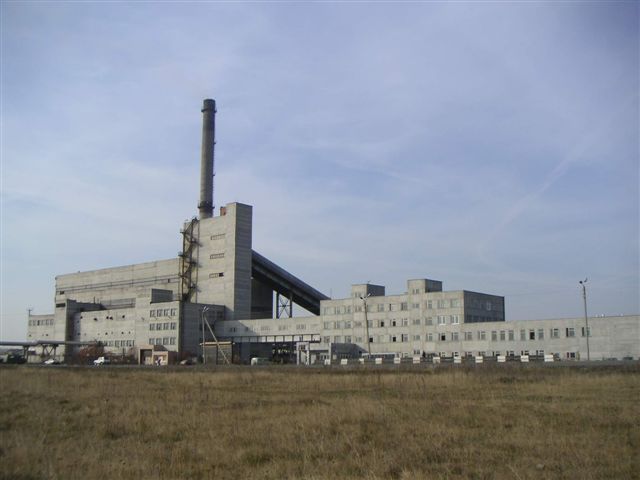 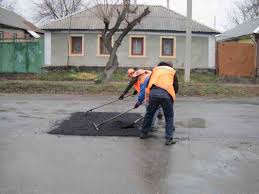 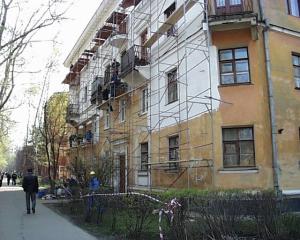 Расходы бюджета Артемовского городского округа по разделу 0500 «Жилищно-коммунальное хозяйство» в 2014-2016 годах
Расходы бюджета Артемовского городского округа в 2016 году
Раздел 0500 «Жилищно-коммунальное хозяйство»
164 649,5 тыс. руб.
Подраздел 0501 «Жилищное хозяйство» - 
32 355,5 тыс. руб.
Подраздел 0502 «Коммунальное хозяйство» - 
76 891,9 тыс. руб.
Подраздел 0503 «Благоустройство» - 40 768,7 тыс. руб.
Подраздел 0505 «Другие вопросы в области жилищно-коммунального хозяйства» - 
14 633,5 тыс. руб.
Структура расходов бюджета Артемовского городского округа по разделу 0500 «Жилищно-коммунальное хозяйство» в 2016 году
Основные направления расходов бюджета Артемовского городского округа по подразделу  0501 «Жилищное хозяйство» в 2016 году
Осуществление переданных государственных полномочий Свердловской области по постановке на учет и учету граждан Российской Федерации, имеющих право на получение жилищных субсидий на приобретение или строительство жилых помещений – 0,6 тыс. руб.
Строительство 5-этажного двухсекционного пристроя к 92-квартирному жилому дому по ул.  Мира, 33 в г. Артемовский – 
312,7 тыс. руб.
Проведение ремонтных работ в жилых домах (муниципальном жилом фонде) в поселке Буланаш  (за счет средств резервного фонда) - 580,4 тыс. руб.
Капитальный ремонт муниципального жилищного фонда – 1004,4 тыс. руб.
Оплата взносов на капитальный ремонт общего имущества в многоквартирных домах в части муниципального жилого фонда – 
5 586,2 тыс. руб.
Приобретение квартир в муниципальную собственность  – 
24 871,2 тыс. руб.
Основные направления расходов бюджета Артемовского городского округа  по подразделу  0502 «Коммунальное хозяйство» в 2016 году
Реализация мероприятий по газификации Артемовского городского округа – 
29 099,3тыс. руб., 
в том числе 24 473,8 тыс. руб. за счет областного бюджета
Ликвидация порывов сетей холодного водоснабжения; выполнение аварийно-восстановительных работ на бесхозяйных участках водопроводных сетей и тепловых сетей, приобретение материалов для устранения аварийной  ситуации на основном водоводе в поселке Буланаш, приобретение и установка водогрейного котла на котельной села Писанец (за счет средств резервного фонда Администрации Артемовского городского округа  - 
4397,6 тыс. руб.
Мероприятия по капитальному ремонту и модернизации объектов водоснабжения Артемовского городского округа – 1184,3 тыс. руб.
Приобретение (выкуп) комплекса системы холодного водоснабжения ООО «БуланашКомплекс» в поселке Буланаш – 
10257,0 тыс. руб.
Приобретение движимого имущества и материальных запасов для муниципальных нужд (приобретение двух котлов и кварцевого песка) –
1491,3 тыс. руб.
Уплата налога на имущество организаций, в части имущества, не используемого муниципальными учреждениями при оказании муниципальных услуг (выполнении работ)– 
3556,0 тыс. руб.
Предоставление субсидий юридическим лицам, оказывающим населению Артемовского городского округа услуги коммунальной бани в целях возмещения недополученных доходов и (или) финансового обеспечения (возмещения) затрат в связи с оказанием услуг – 
2650,0 тыс. руб.
Реконструкция водопровода в районе "Юбилейный" в с. Покровское – 497,8 тыс. руб.
Осуществление своевременных расчетов по обязательствам городского округа за топливно-энергетические ресурсы за счет средств областного бюджета – 
23753,6 тыс. руб.
Основные направления расходов бюджета Артемовского городского округа по подразделу  0503 «Благоустройство»  в 2016 году
Организация  уличного  освещения – 
19 429,0 тыс. руб.
Реставрация и реконструкция памятников и памятных мест
 – 854,8 тыс. руб.
Мероприятия по благоустройству территории Артемовского городского округа
 – 16 372,7 тыс. руб.
Организация и содержание мест захоронения и оплата услуг по перевозке безродных трупов  до морга 
– 3717,6 тыс. руб.
Восстановление пешеходного перекидного моста через реку Бобровка в селе Лебедкино Артемовского района (за счет средств резервного фонда Администрации Артемовского городского округа) – 150,5 тыс. руб.
Мероприятия по озеленению территории Артемовского городского округа –
 244,1 тыс. руб.
Основные направления расходов бюджета Артемовского городского округа по подразделу  0505 «Другие вопросы в области жилищно-коммунального хозяйства»  в 2016 году
Содержание и обеспечение деятельности функционального органа Администрации Артемовского городского округа - Управление городского хозяйства Администрации Артемовского городского округа – 
1899,9 тыс. руб.
Осуществление государственного полномочия Свердловской области по предоставлению гражданам, проживающим на территории Свердловской области, меры социальной поддержки по частичному освобождению от платы за коммунальные услуги – 
12 421,6 тыс. руб.
Осуществление первичного приема от граждан, проживающих в муниципальном жилищном фонде, документов на регистрацию и снятие с регистрационного учета по месту пребывания и по месту жительства, подготовка и передача в орган регистрационного учета предусмотренных учетных документов – 312,0 тыс. руб.
Расходы бюджета Артемовского городского округа по разделу 0600 «Охрана окружающей среды»  2014-2016 годах
Основные направления  расходов бюджета Артемовского городского округа в 2016 году по разделу 0600 «Охрана окружающей среды»
1534,3
тыс. руб.
Мероприятия в области экологической безопасности –
1022,0 тыс. руб.
Разработка проектов зон санитарной охраны водозаборных скважин и сооружений – 
512,3 тыс. руб.
Объем расходов бюджета Артемовского городского округа на образование 
в 2016 году составил
 – 954 372,7 тыс. руб.
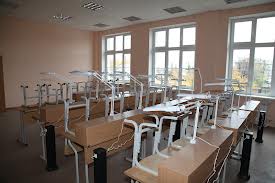 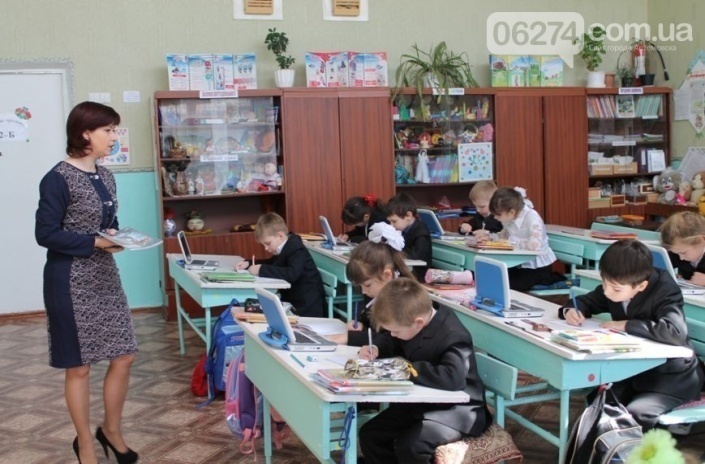 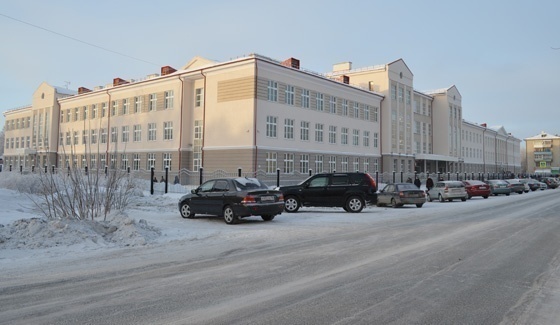 Расходы бюджета Артемовского городского округа по разделу 0700 «Образование» в 2014-2016 годах
Расходы бюджета Артемовского городского округа в 2016 году
Раздел 0700 «Образование»
954 372,7
 тыс. руб.
Дошкольное образование - 
307 674,0
 тыс. руб.
Молодежная политика и оздоровление детей - 
31 589,6
тыс. руб.
Другие вопросы в области образования - 
35 717,4
 тыс. руб.
Общее образование - 
579 391,7
тыс. руб.
Структура расходов бюджета Артемовского городского округа по разделу 0700 «Образование» в 2016 году
Основные направления  расходов бюджета Артемовского городского округа в 2016 году по разделу 0700 «Образование»
Организация дошкольного образования, в том числе содержание детских дошкольных образовательных учреждений – 
297 978,1 тыс.  руб.
Организация предоставления 
дополнительного образования 
детей в муниципальных 
учреждениях дополнительного 
образования -  82 011,8 тыс. руб.
Организация предоставления общего образования и создание условий для содержания детей в муниципальных образовательных учреждениях –
414 649,9 тыс. руб.
Создание в общеобразовательных организациях, расположенных в сельской местности, условий для занятий физической культурой и спортом – 2231,4 тыс. руб.
954 372,7
тыс. руб.
Организации питания в муниципальных общеобразовательных организациях  – 
49 719,8 тыс. руб.
Мероприятия по организации отдыха и оздоровления детей в каникулярное время – 
23 657,5тыс. руб.
Капитальный ремонт, приведение в соответствие с требованиями пожарной безопасности и санитарного законодательства зданий и помещений, в которых размещаются муниципальные образовательные организации – 
27 098,2 тыс. руб.
Оказание услуг в сфере молодежной политики и мероприятия по работе с детьми и молодежью – 
7 932,0 тыс. руб., 
в том числе трудоустройство несовершеннолетних граждан в возрасте от 14 до 18 лет –
700,0 тыс. руб.
Приобретение автобусов  для подвоза обучающихся в муниципальные общеобразовательные учреждения – 
11 391,8 тыс. руб.
Обеспечение деятельности учреждений, осуществляющих экономическое, бухгалтерское, хозяйственное сопровождение предоставления услуг в сфере образования – 30 748,2 тыс. руб.
Расходы бюджета Артемовского городского округа на культуру
 и  кинематографию в 2016 году    составили – 102 244,7 тыс. руб.
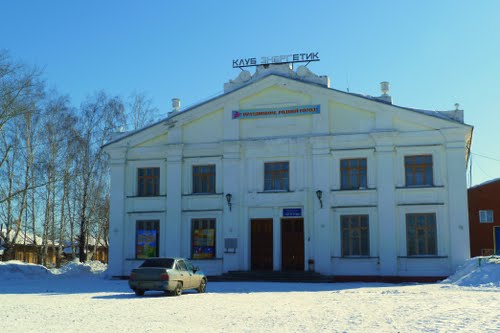 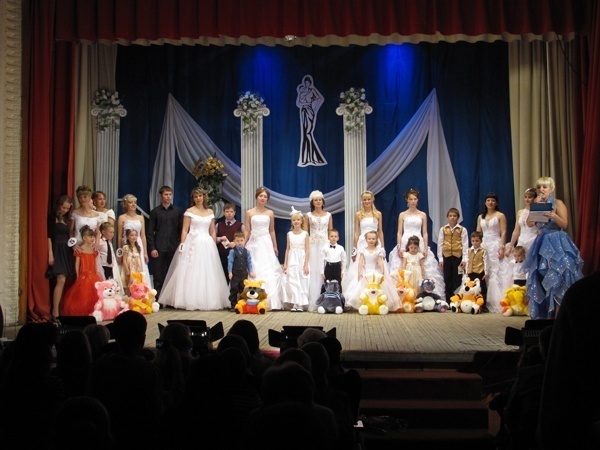 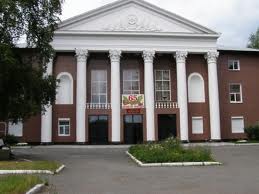 Расходы бюджета Артемовского городского округа по разделу  0800 «Культура и кинематография» в 2014-2016 годах
Основные направления  расходов бюджета Артемовского городского округа в 2016 году по разделу 0800 «Культура и кинематография»
102 244,7
тыс. руб.
Подраздел 0804
 «Другие вопросы в области культуры, кинематографии» – 6 742,9 тыс. руб.
Подраздел 0801 
«Культура» –
 95 501,8 тыс. руб.
Основные направления  расходов бюджета Артемовского городского округа по подразделу 0801 «Культура»  в 2016 году
Проведение ремонтных работ зданий, помещений и сооружений муниципальных учреждений культуры, приведение в соответствие с требованиями норм пожарной безопасности, 
антитеррористической, 
противодиверсионной защищенности, гражданской обороны и санитарного законодательства – 
1 842,6 тыс. руб.
Обеспечение деятельности культурно-досуговых учреждений, организация и проведение культурных проектов, культурно-массовых мероприятий– 65 721,5 тыс. руб.
Организация деятельности муниципального музея, приобретение и хранение музейных предметов и музейных коллекций –  3 944,5 тыс. руб.
95 501,8
тыс. руб.
Организация библиотечного обслуживания населения, формирование и хранение библиотечных фондов муниципальных библиотек  - 21 804,3 тыс. руб.
Проведение мероприятий, направленных на модернизацию  материально-технической и фондовой базы муниципальных учреждений культуры, создания условий для внедрения инновационных муниципальных услуг, оказываемых населению в сфере культуры –
 1310,0 тыс. руб.
Информатизация муниципальных библиотек, в том числе комплектование книжных фондов (включая приобретение электронных версий книг и приобретение (подписку) периодических изданий), приобретение компьютерного оборудования и лицензионного программного обеспечения, подключение муниципальных библиотек к сети «Интернет»  - 836,6 тыс. руб.
Расходы бюджета Артемовского городского округа на социальную политику в 2016 году составили 233 894,9 тыс. руб.
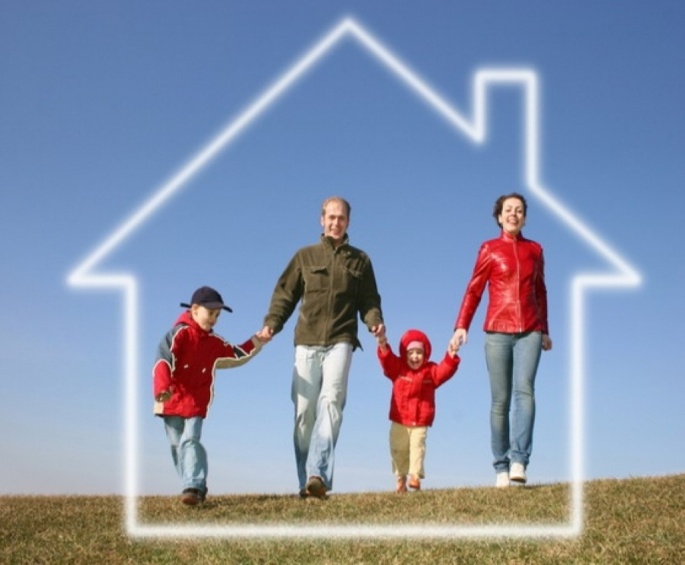 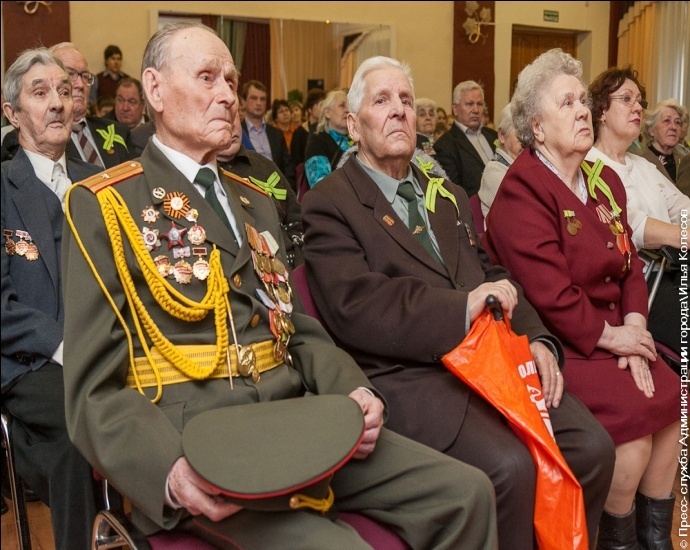 Расходы бюджета Артемовского городского округа по разделу 1000 «Социальная политика» в 2014- 2016  годах
Структура расходов бюджета Артемовского городского округа по разделу 1000 «Социальная политика» в 2016 году
Основные направления расходов бюджета Артемовского городского округа по подразделу 1003 «Социальное обеспечение населения»  в 2016 году
Осуществление государственного полномочия Российской Федерации  по предоставлению мер социальной поддержки по оплате жилого помещения и коммунальных услуг за счет средств федерального бюджета – 31 210,3 тыс. руб.
Осуществление государственного полномочия Свердловской области  по предоставлению гражданам субсидий на оплату жилого помещения и коммунальных услуг за счет средств областного бюджета – 
57 993,1 тыс. руб.
225 880,5 
тыс. руб.
Осуществление государственного полномочия Свердловской области  по предоставлению отдельным категориям граждан компенсации расходов на оплату жилого помещения и коммунальных услуг за счет средств областного бюджета – 
124 968,6 тыс. руб.
Предоставление социальных выплат молодым семьям на приобретение (строительство) жилья - 7140,5 тыс. руб.
Приобретение жилья гражданам и молодым специалистам, проживающим и работающим в сельской местности – 2 680,4 тыс. руб.
Выплата материальной помощи малоимущим гражданам и погорельцам (9 получателей) – 
5,9 тыс. руб.
Оказание дополнительных мер социальной помощи больным с хронической почечной недостаточностью  (оплата услуг по перевозке больных на процедуру гемодиализ в больницы г. Екатеринбурга и г. Алапаевска) – 
1596,1 тыс. руб.
Выплата материальной помощи Почетным гражданам Артемовского городского округа (18 получателей) – 200,0 тыс. руб.
Расходы бюджета Артемовского городского округа на физическую культуру и спорт в 2016 году составили -
   16 954,8 тыс. руб.
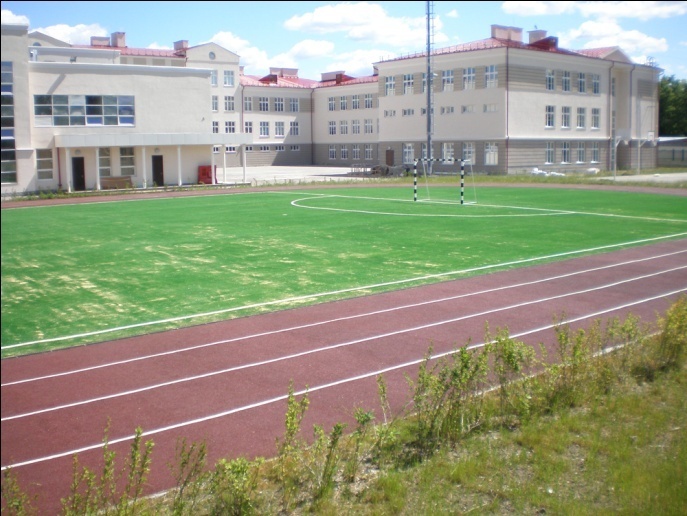 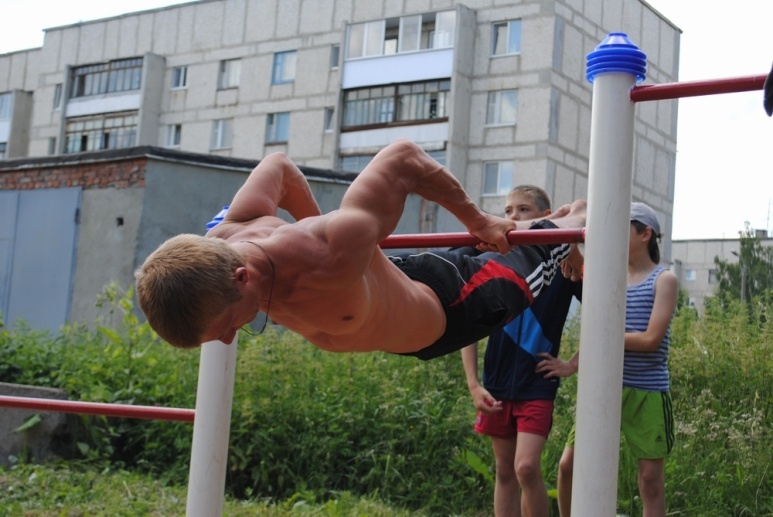 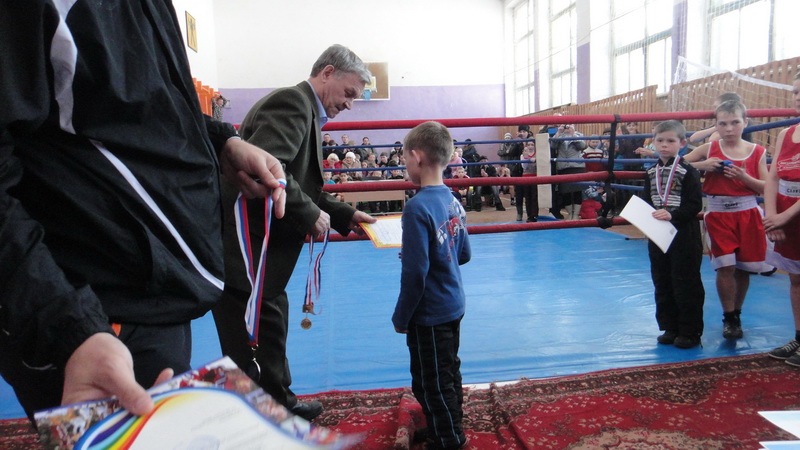 Расходы бюджета Артемовского городского округа по разделу 1100 «Физическая культура и спорт» в 2014-2016 годах
Основные направления расходов бюджета Артемовского городского округа по разделу 1100 «Физическая культура и спорт» в 2016 году
Организация и проведение мероприятий в сфере физической культуры и спорта – 
1779,9 тыс. руб.
Организация предоставления услуг в сфере физической культуры и спорта на базе муниципальных бюджетных учреждений физической культуры и спорта «Сигнал» и «Лыжная база «Снежинка» – 
13 859,0 тыс. руб.
Содержание и обеспечение деятельности Комитета по физической культуре и спорту Администрации Артемовского городского округа – 
1181,8  тыс. руб.
Строительство стадиона в селе Покровское -
 94,9 тыс. руб.
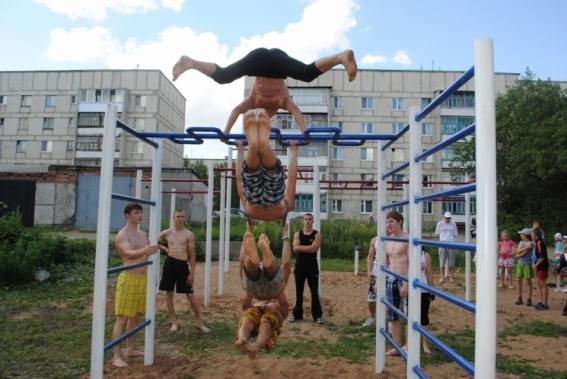 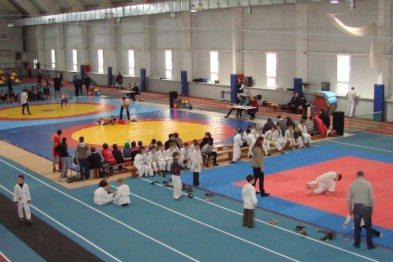 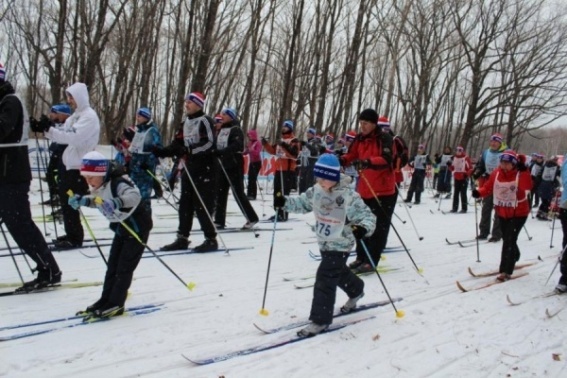 Расходы бюджета Артемовского городского округа по разделу 1200 «Средства массовой информации» в 2014-2016 годах
Муниципальные программы, реализуемые на территории Артемовского городского округа 
в 2016 году: 

 Развитие Артемовского городского округа на период до 2020 года;
 Развитие культуры на территории Артемовского городского округа до 2020 года;
 Развитие системы образования Артемовского городского округа на период 2015-2020 годов;
 Управление муниципальным имуществом и земельными ресурсами Артемовского городского округа на 2015-2020 годы;
 Управление муниципальными финансами Артемовского городского округа до 2020 года.
Расходы бюджета Артемовского  городского  округа в рамках  муниципальных  программ в 2016 году
Изменение объема муниципального долга Артемовского городского округа за период 2014-2016 годы
Изменение объема муниципального долга Артемовского городского округа за период 2014-2016 годы
Разработчик: 
Финансовое управление 
Администрации Артемовского городского округа

Руководитель: Заместитель главы Администрации – начальник Финансового управления –
 Бачурина Ольга Геннадьевна

тел. (8343 63) 2-46-79
факс (8343 63) 2-46-79
 
Интернет – сайт: artemovsky66.ru

Режим работы:
понедельник – пятница  с 8 до 17 часов,
суббота-воскресенье выходной
Благодарим за внимание
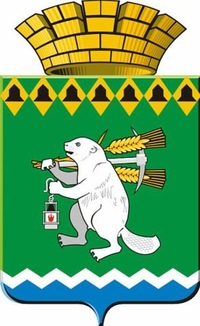